Semantisatieverhaal B:
In november las ik iets opmerkelijks, iets opvallends, op een nieuwssite. Kat Milo was drie dagen vermist en werd 850 km verderop teruggevonden in Oostenrijk. Niemand weet hoe Milo dit traject, dit deel van de weg, heeft afgelegd. In drie dagen kun je niet 850 km lopen… Misschien is hij in een auto gesprongen en zo meegereisd naar Oostenrijk. Toen kat Milo kwijt was, had het baasje een melding gedaan, het laten weten op Facebook. Maar niemand had het diertje gezien. In Oostenrijk werd Milo gevonden en naar de dierenarts gebracht. Hij was aangereden. Zo fijn dat iemand zich verantwoordelijk voelde of zorgdragend was en Milo naar een dierenarts bracht! De dierenarts bekommerde zich om hem; hij toonde belangstellende zorg. Milo had een chip in de nek en zo werd Milo gekoppeld aan, verbonden met zijn adres in Nederland. En zo wisten ze wie zijn baasje was. Het baasje is naar Oostenrijk gegaan om zich te herenigen met de kat. Herenigen betekent weer bij elkaar brengen. En om de dierenarts te betalen. Die werkt natuurlijk niet gratis. Die zorgt voor dieren tegen een vergoeding, in ruil voor geld. Fijn dat het zo is afgelopen. Het had ook wel heel anders kunnen gaan. Als kat Milo in verkeerde handen was gevallen, als hij terecht was gekomen bij iemand waar het beter niet zou zijn. Of als hij bijvoorbeeld in een depot voor gevonden voorwerpen terecht was gekomen. Een depot is een ruimte waar spullen worden bewaard. Misschien had hij dan wel helemaal geen eten en drinken gehad. Nee, ik ben blij dat het zo is afgelopen. 
(optioneel: “Ik zag trouwens in een ander nieuwsbericht dat ze weten hoe Milo in Oostenrijk is beland” https://www.rtvnoord.nl/nieuws/1098965/kat-milo-na-lange-reis-vanuit-oostenrijk-weer-terug-in-veendam filmpje van 1 minuut)
B
[Speaker Notes: Woordenoverzicht
opmerkelijk: opvallend, bijzonder
herenigen: weer bij elkaar brengen
melding doen: laten weten, melden
koppelen: met elkaar verbinden
het depot: de ruimte waar spullen worden bewaard
tegen vergoeding: in ruil voor geld
het traject: een deel van een (spoor)weg
verantwoordelijk: zorgdragend
in verkeerde handen vallen: terechtkomen bij iemand waar het beter niet zou zijn
zich bekommeren om: belangstellende zorg tonen]
Gerarda Das
Marjan ter Harmsel
Mandy Routledge
Francis Vrielink
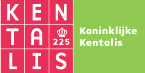 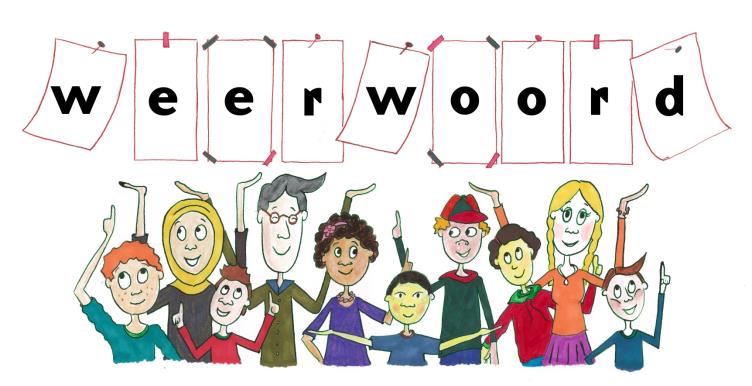 Week 51 – 19 december 2023
Niveau B
opmerkelijk
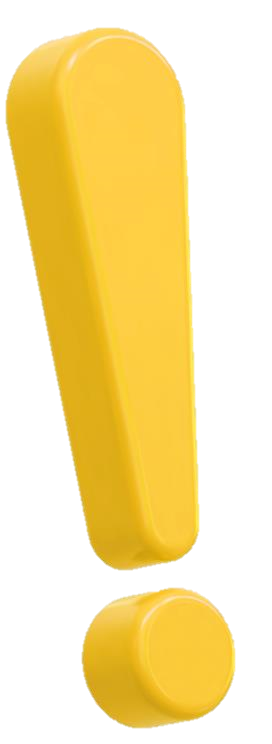 het traject
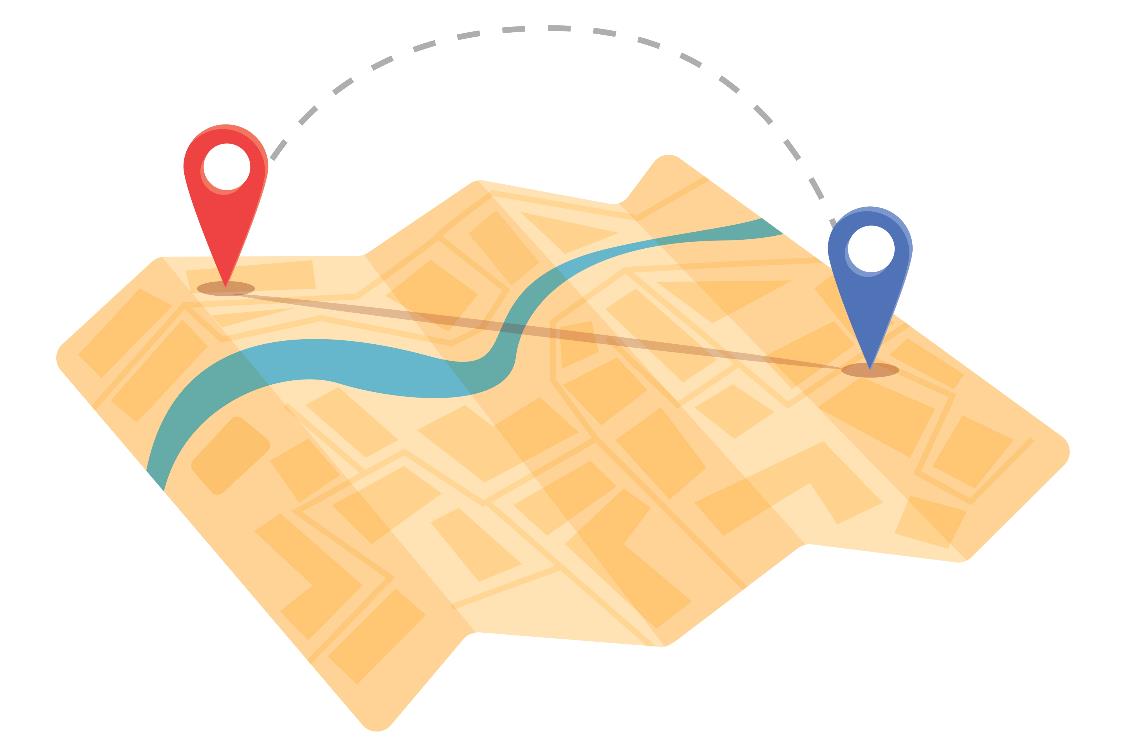 melding doen
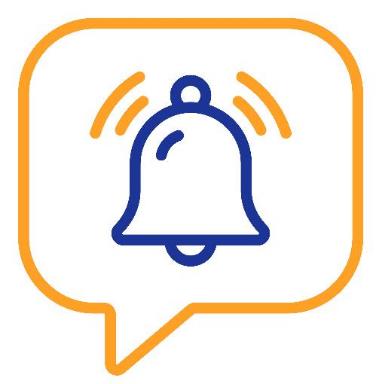 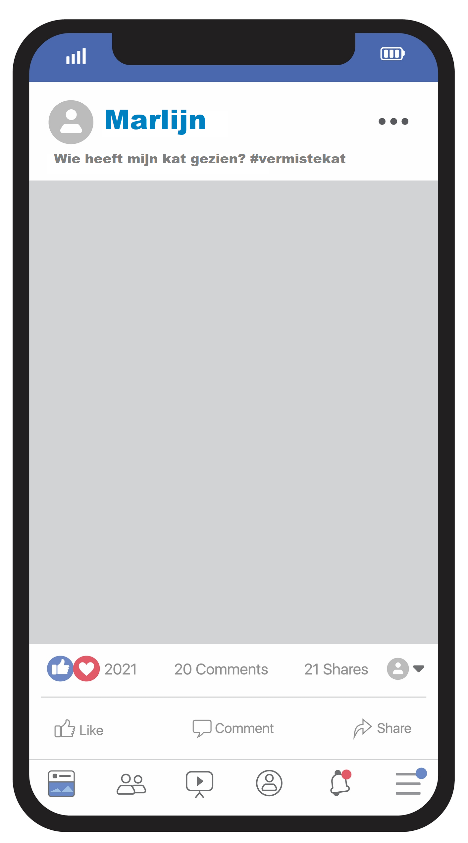 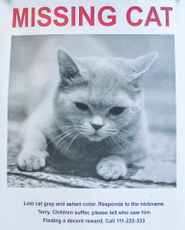 verantwoordelijk
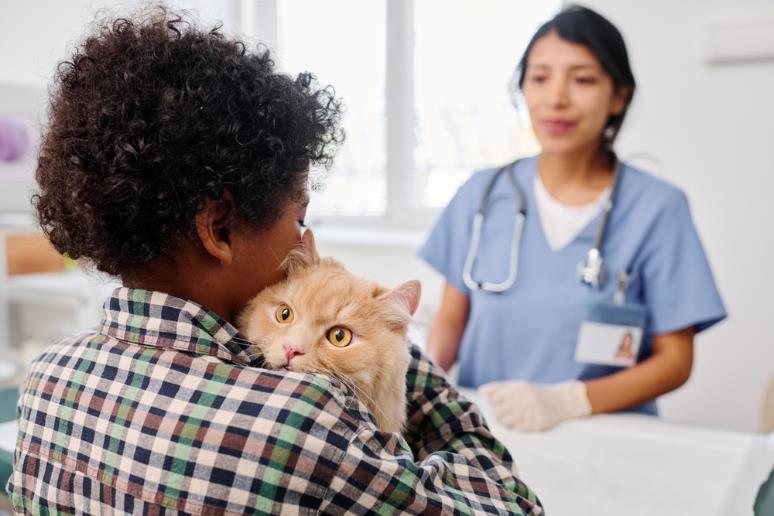 zich bekommeren om
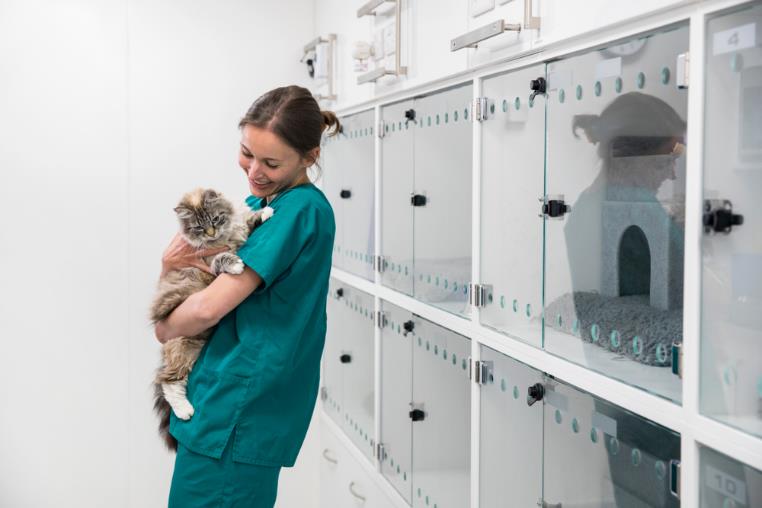 koppelen
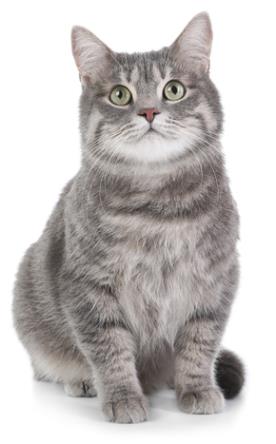 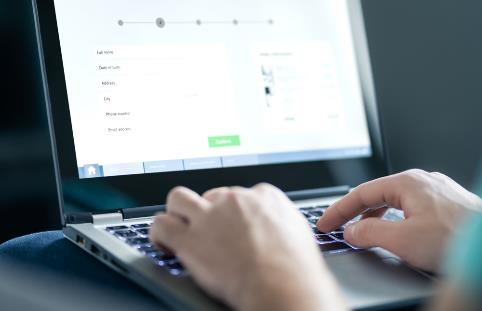 herenigen
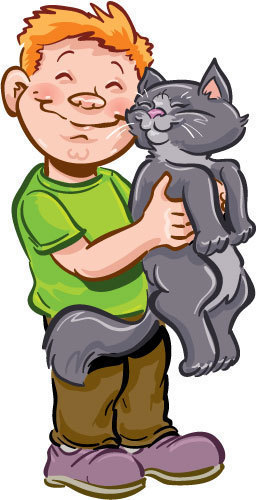 tegen vergoeding
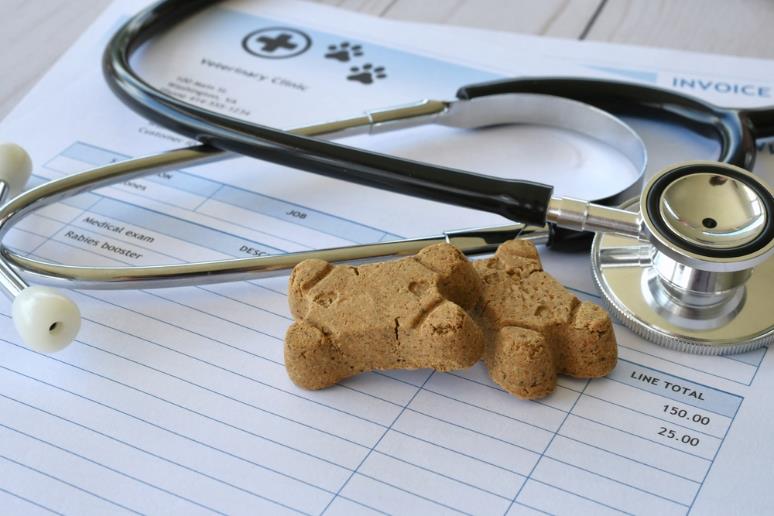 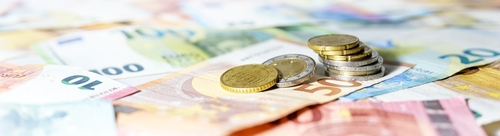 in verkeerde handen vallen
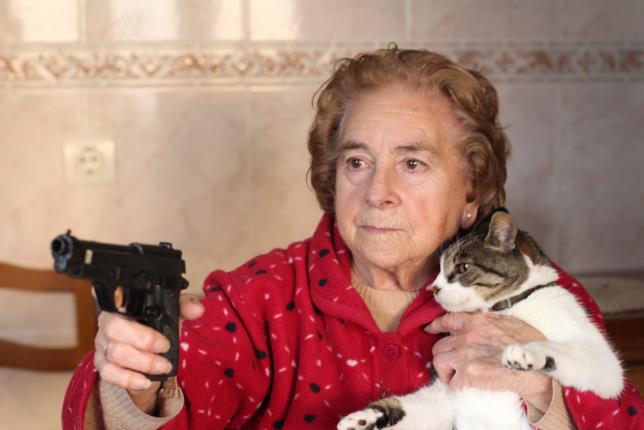 het depot
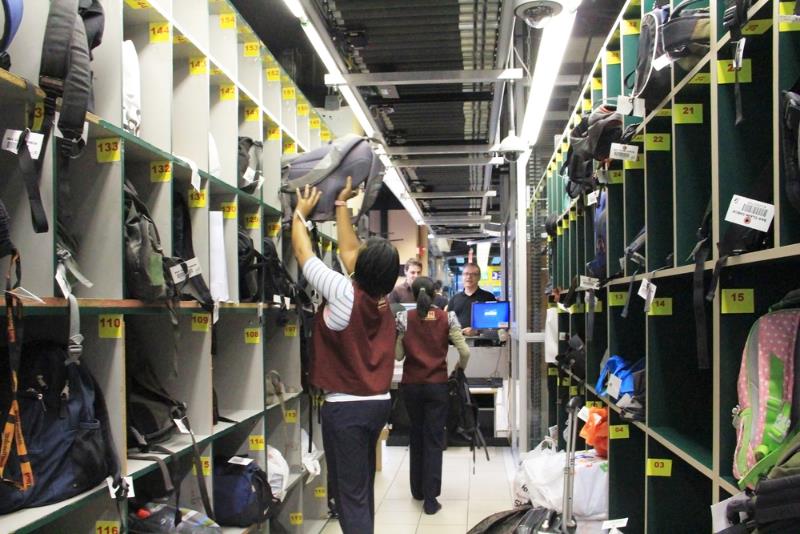 Op de woordmuur:
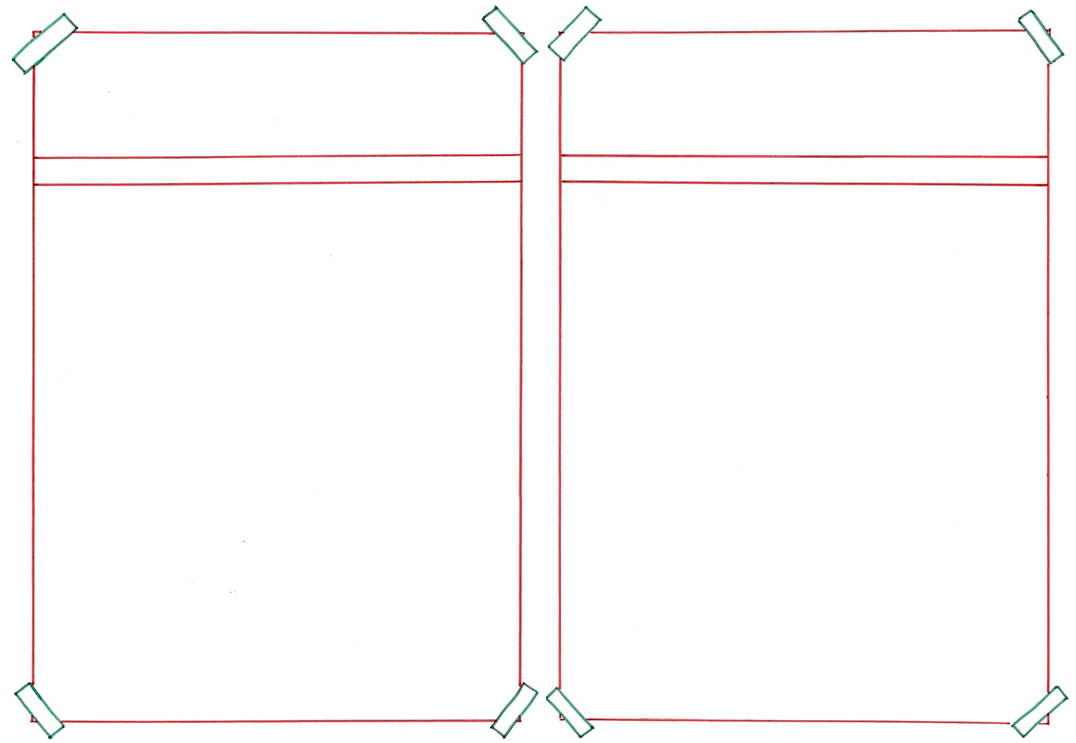 in verkeerde
in goede
handen vallen
handen zijn
= goed verzorgd worden 
 
 
 
 
  


Bij de dierenarts was hij gelukkig in goede handen.
= terechtkomen bij iemand waar het beter niet zou zijn

  


 
 

Kat Milo had ook in verkeerde handen kunnen vallen.
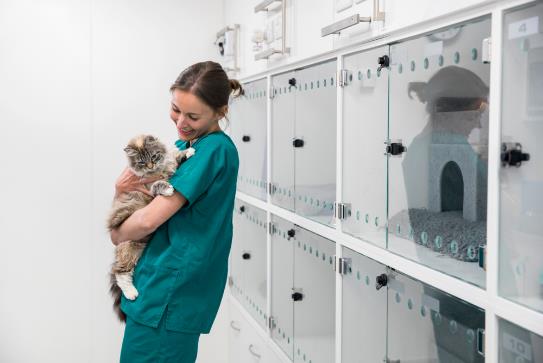 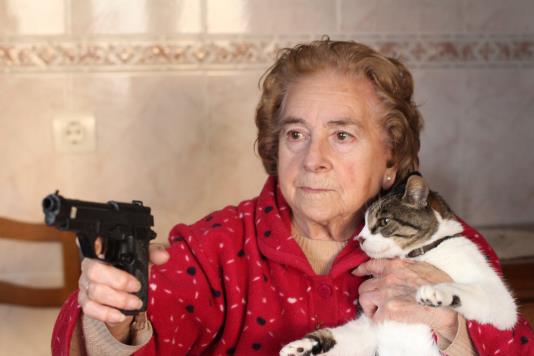 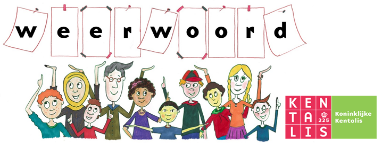 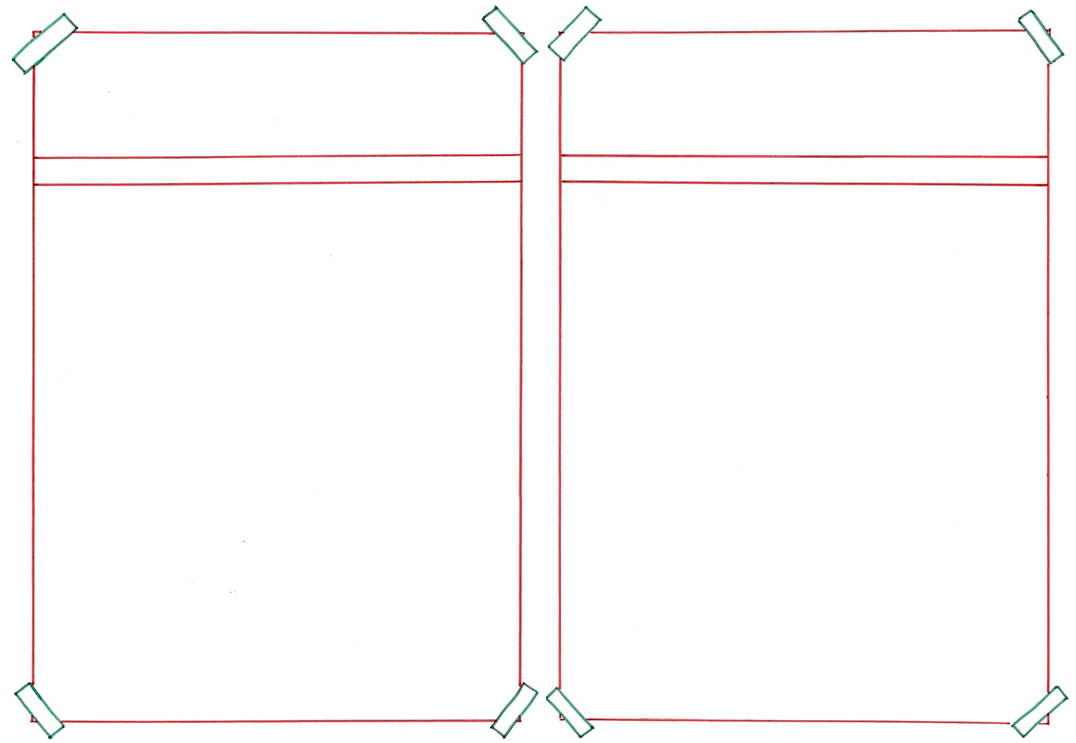 koppelen
uiteen gaan
= niet langer samen blijven
 
 
 
 
  

Elke ochtend gaan Milo en zijn baasje uiteen.
= met elkaar verbinden

  
 
 
 
   Door de chip kon Milo gekoppeld worden aan het adres van zijn baasje.
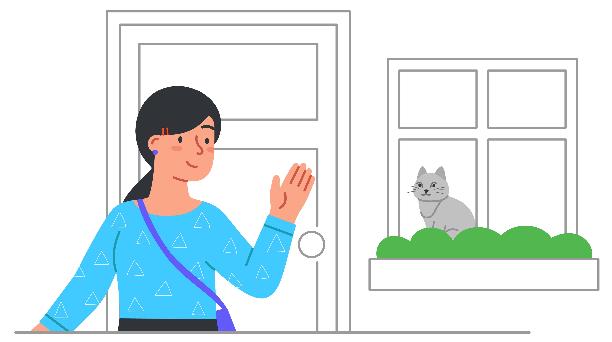 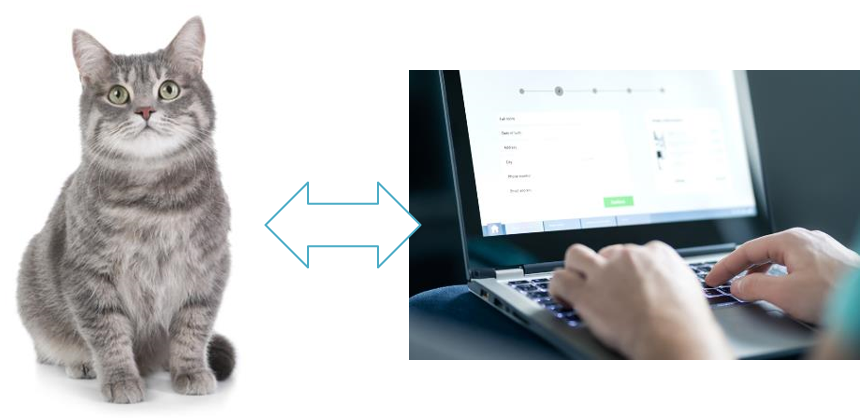 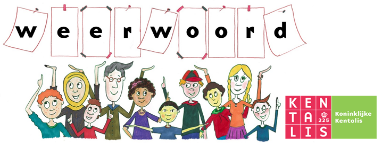 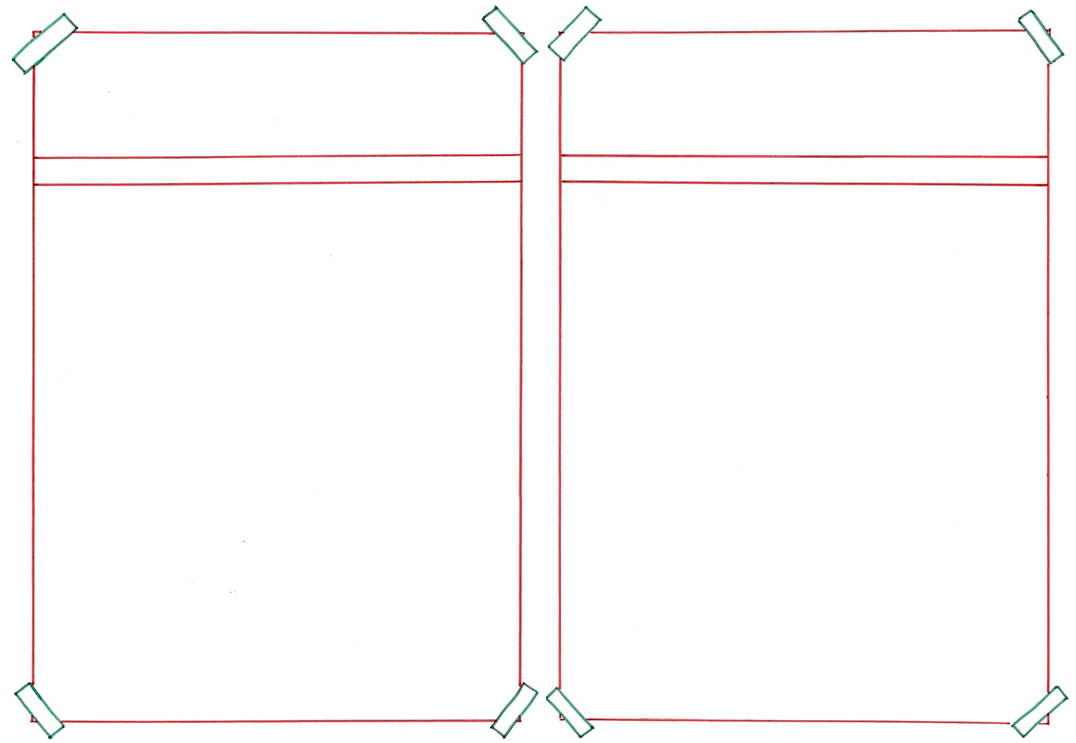 tegen
pro Deo
vergoeding
= zonder er geld voor te vragen 
 
 
 
 
  


Soms werkt een advocaat pro Deo.
= in ruil voor geld

  
 
 

 
   
De dierenarts zorgt voor dieren tegen vergoeding.
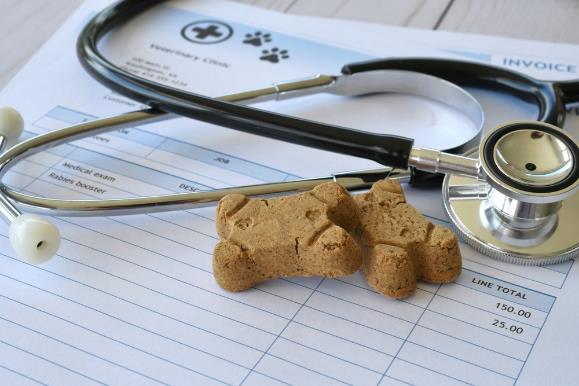 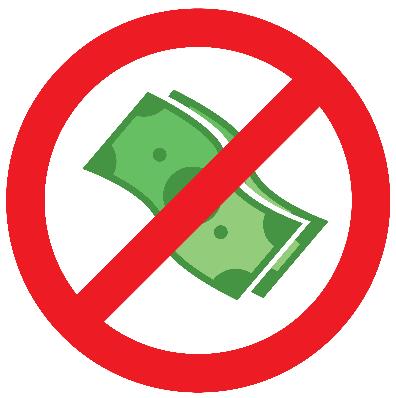 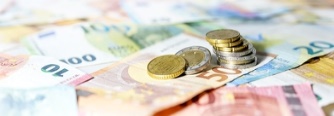 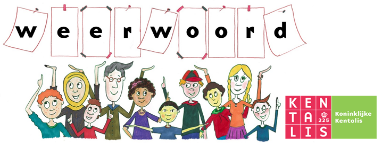 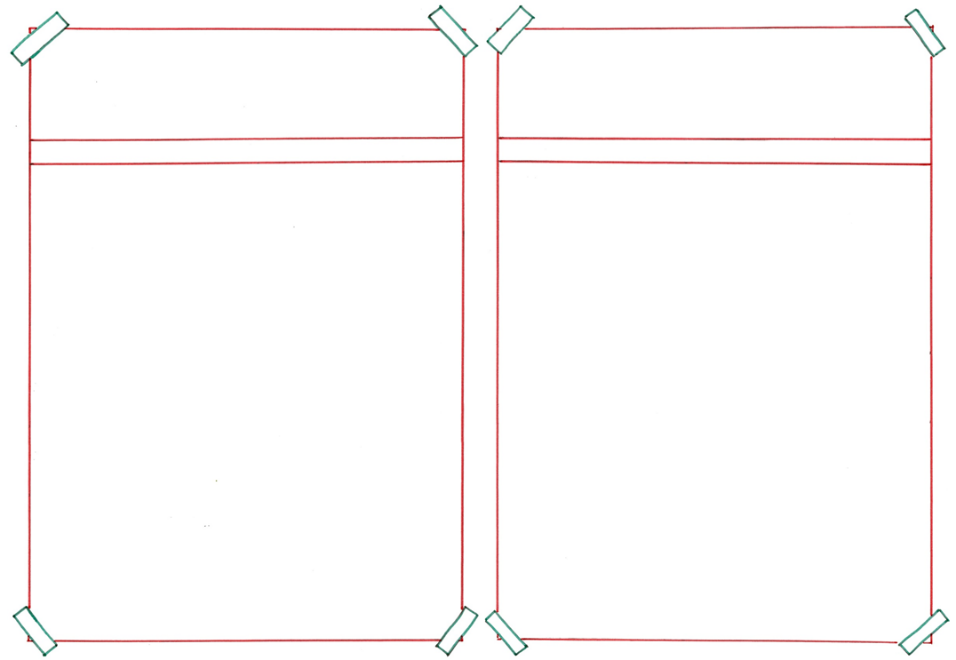 verant-woordelijk
onverant-woordelijk
=  wie niet stilstaat bij de gevolgen van zijn daden 
 
 
  

Sommige mensen gedragen zich onverantwoordelijk en dumpen afval in de natuur.
=  zorgdragend


 
 

 


Gelukkig voelde hij zich verantwoordelijk voor kat Milo.
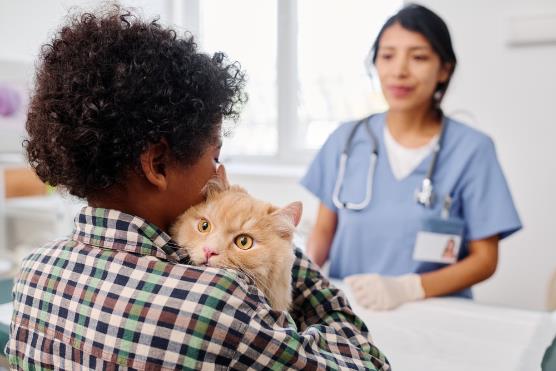 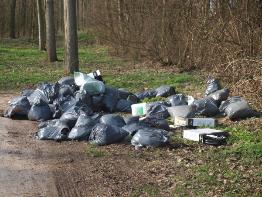 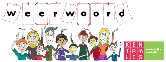 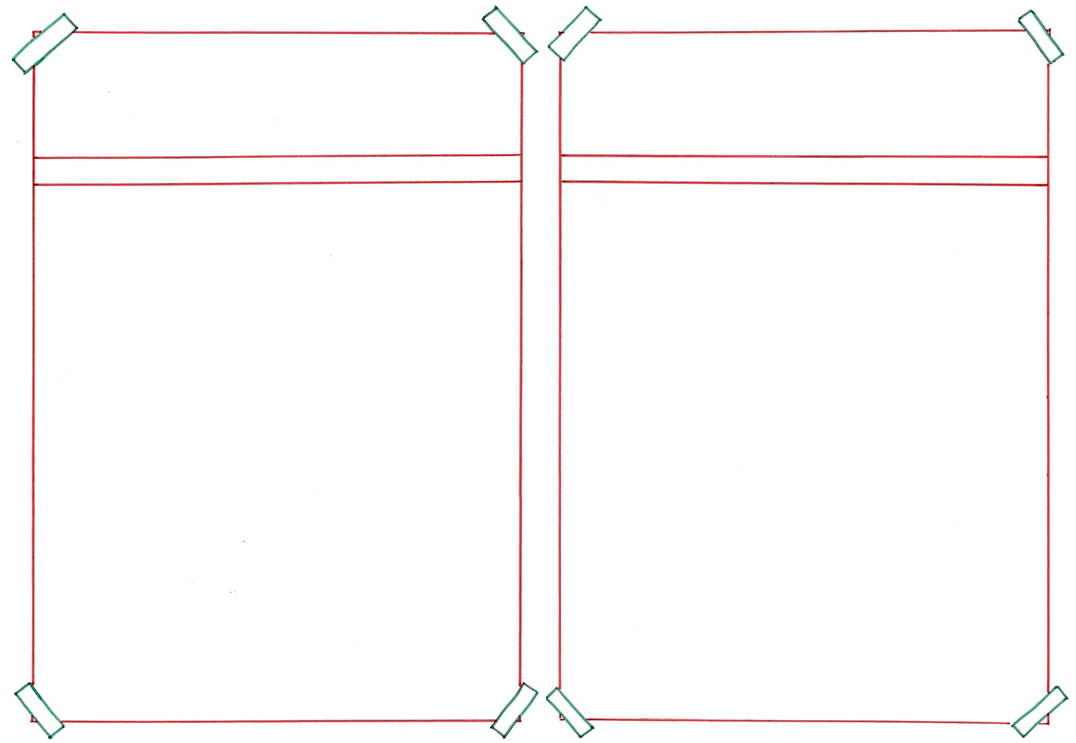 opmerkelijk
onbeduidend
= niet belangrijk
 
 
 
 
 
  


Dat mijn kat een uurtje zoek was, is onbeduidend.
= opvallend, bijzonder

  
 
 

 
   
In november las ik iets opmerkelijks op een nieuwssite.
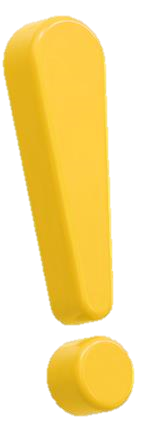 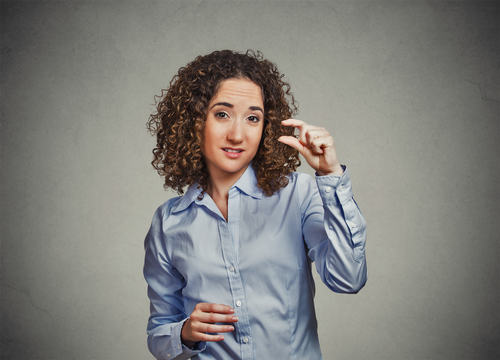 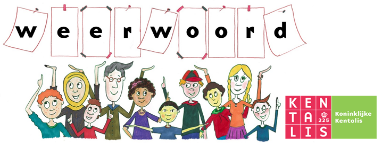 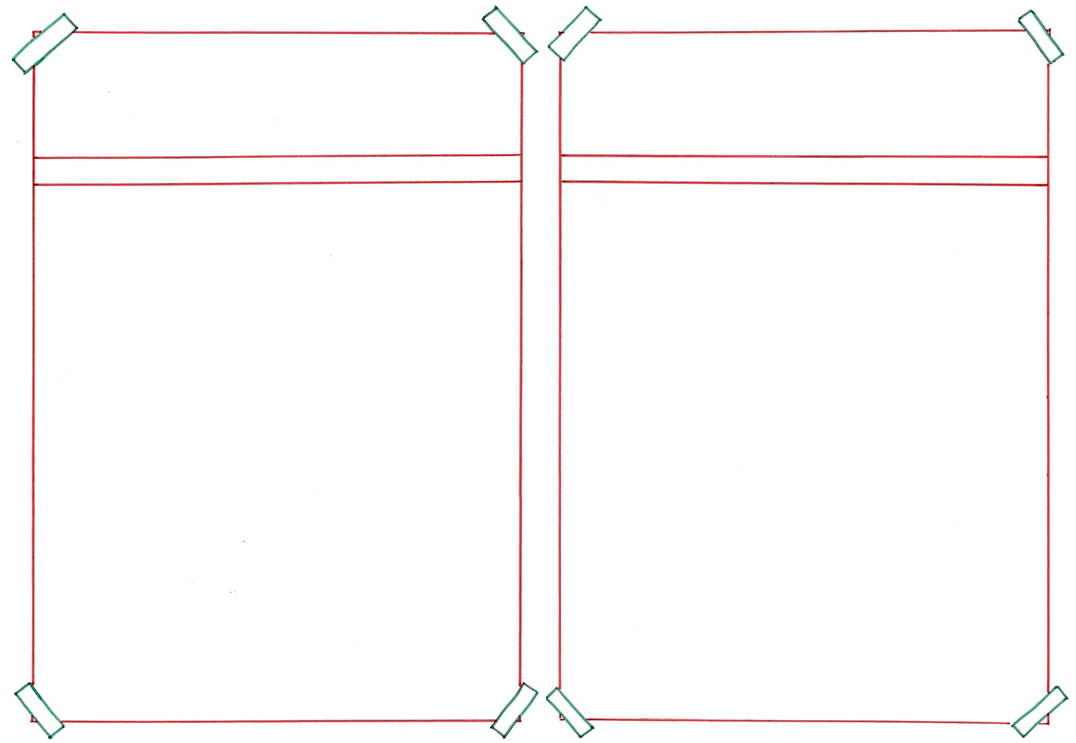 zich bekommeren
om
links laten liggen
= geen aandacht aan iemand geven 
 
 
 
 
  

Ze hebben deze kat links laten liggen. Hij is verwaarloosd.
= belangstellende zorg tonen
  
 
 

 
   
De dierenarts bekommerde zich meteen om Milo.
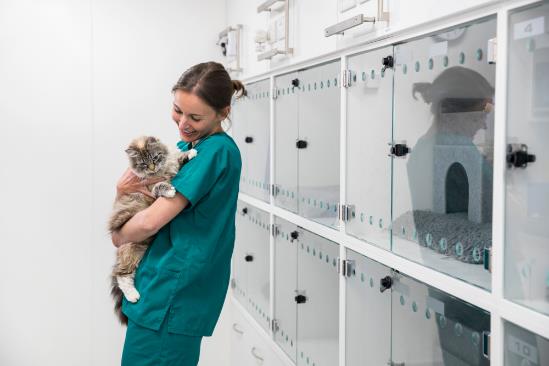 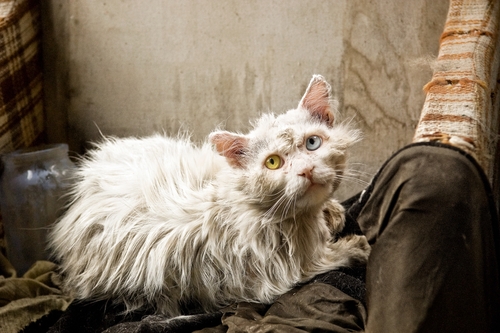 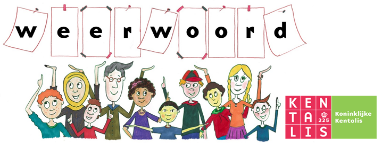 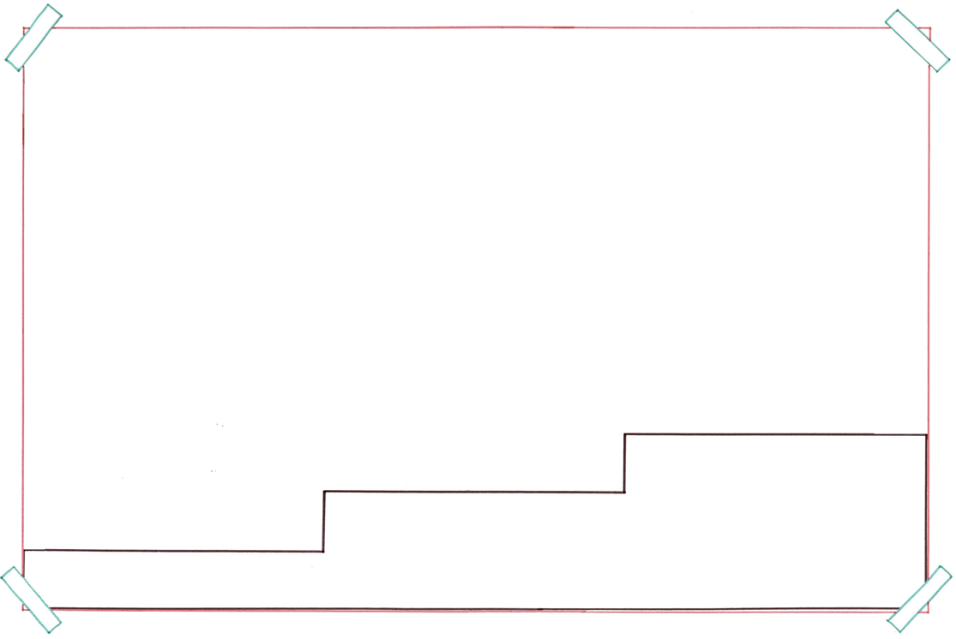 Kat Milo was vermist geraakt. Het baasje deed toen melding op Facebook. Uiteindelijk waren Milo en zijn kat weer herenigd.
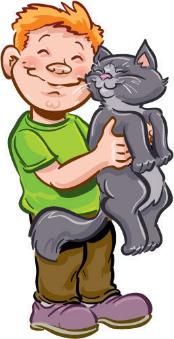 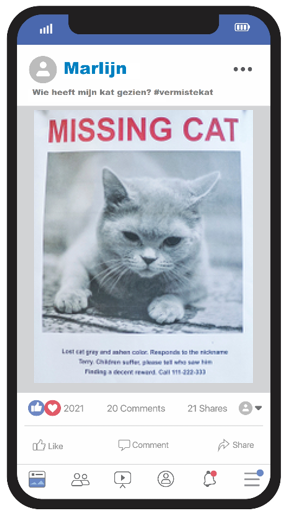 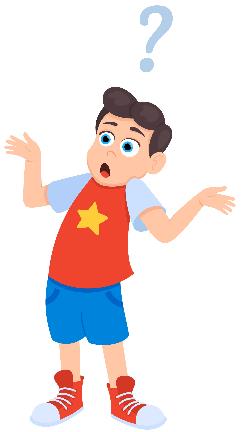 herenigen
melding doen
= weer bij elkaar brengen
vermist
= laten weten, melden
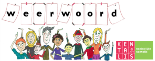 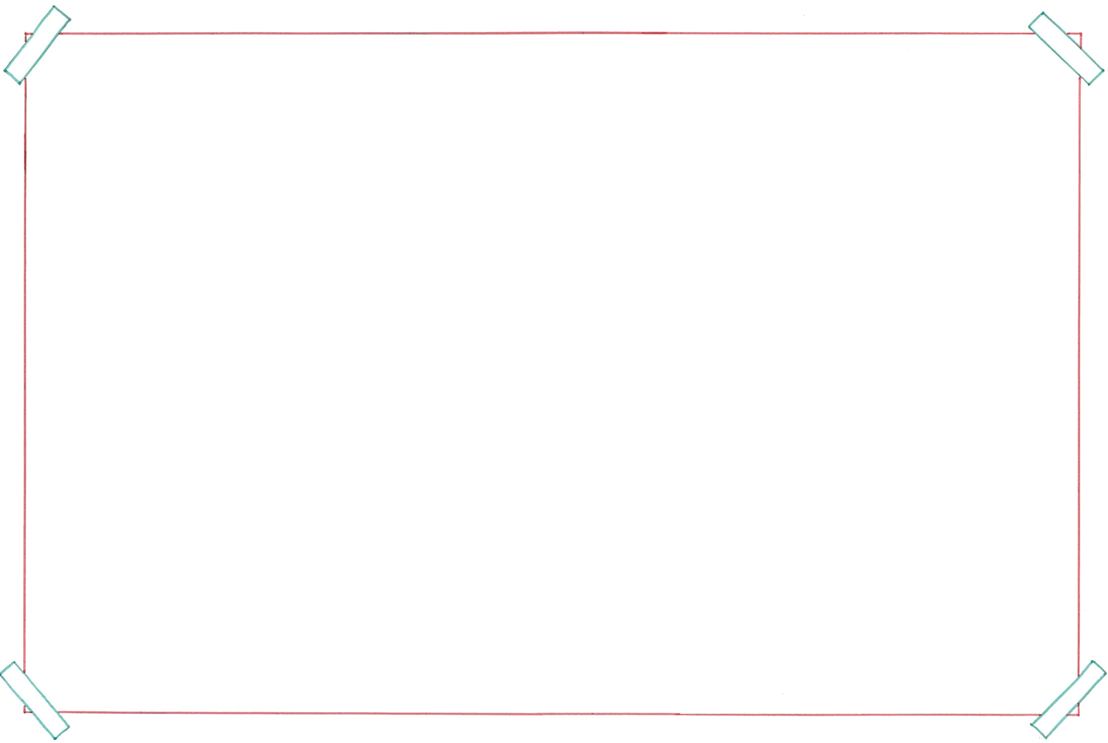 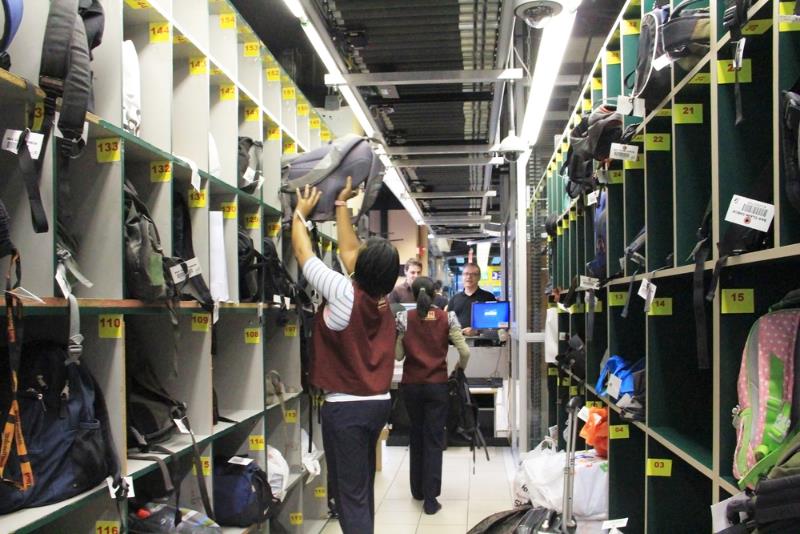 de stellingen
het depot
= de ruimte waar spullen worden bewaard
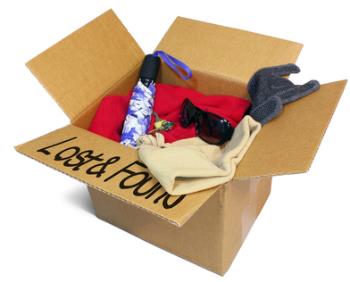 de voorraad
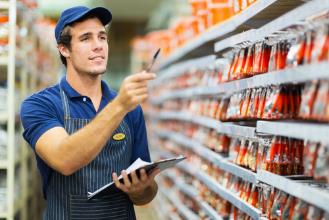 het object
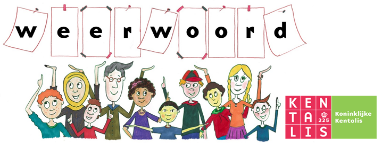 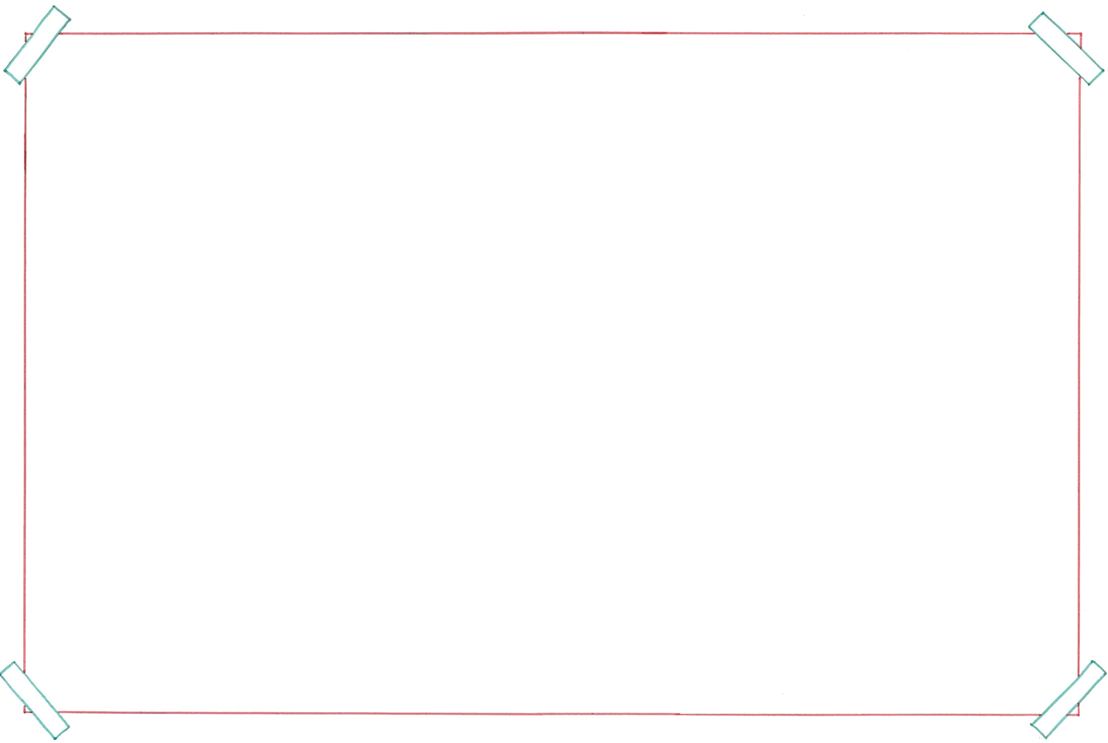 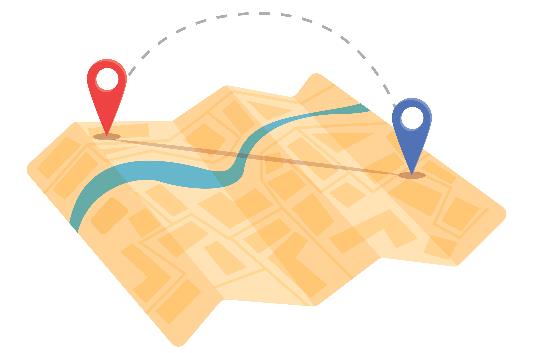 de reis
het traject
= een deel van een (spoor)weg
de bestemming
het tussenstation
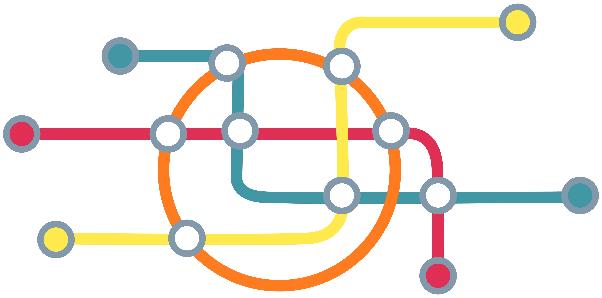 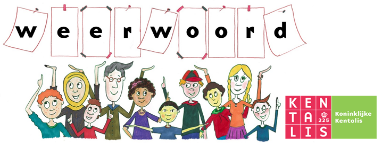